Jak uvést krajskou RIS3 do praxe
13.3.2024
Jméno projektu:„Systémová podpora implementace a řízení Národní RIS3 strategie 2023+“
Registrační číslo projektu: CZ.02.01.02/00/22_004/0004699
Klíčová aktivita KA4
Rozvoj kompetencí a mezinárodní spolupráce
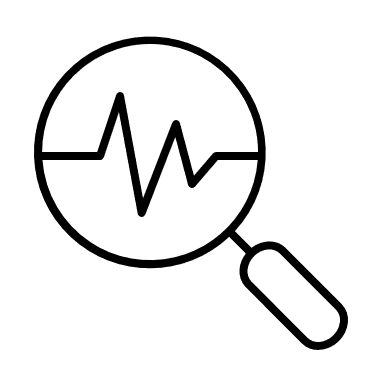 *Účastí na vzdělávací akci souhlasíte se způsobem zpracování osobních údajů ze vzdělávací akce. Jedná se o osobní údaje typu jméno, příjmení, e-mail a organizace. Zpracování bude použito pro potřeby zajištění prezenční listiny a za účelem doložení podmínek projektu financovaného z OP JAK. Pravidla GDPR jsou také na webu Agentury CzechInvest.
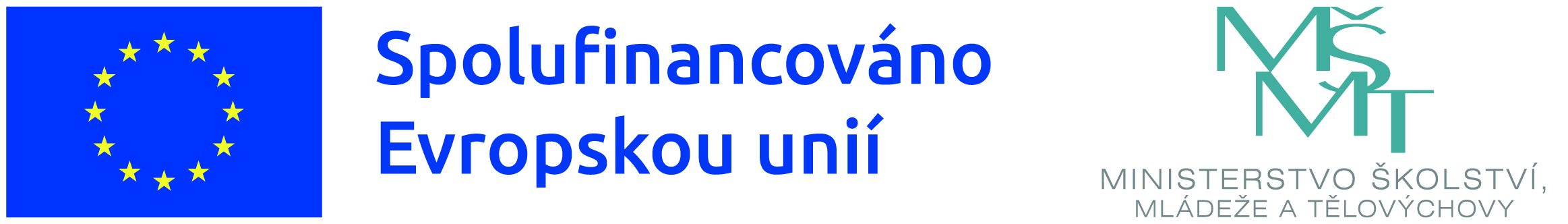 Program:
10:00 – 10:30Geneze RIS3 strategie v ČR a spolupráce mezi národní a krajskou úrovníDaniel Všetečka, MSc. ředitel Odboru digitální ekonomiky a chytré specializace, národní RIS3 manažer, MPOAktivity na podporu RIS3 ze strany CzechInvestuRené Samek, Ředitel odboru inovací CzechInvest
10:30 – 12:00Prezentace aktivit 4 krajů a diskuse k prezentacímInovační centrum Ústeckého kraje – Zdeněk Hušek, Vouchery na rozvoj podnikání, digitální a inovační vouchery https://icuk.cz/sluzby/chci-podnikat/Středočeské inovační centrum – Petr Pačes, Brain4Industry, https://s-ic.cz/cs/category/b4i/Moravskoslezské inovační centrum - Alena Danielová – TAM (Talent Attraction Management), https://www.ostravaexpat.eu/JIC – Milad Abassi, Podpora STEM oborů v JMK v kontextu kariérního rozhodování mladých lidíDopolední část se přenáší online. 
12:45 – 16:00 (16:30)Workshop ve skupinách k nejčastějším problémům zavádění RIS3 do praxe